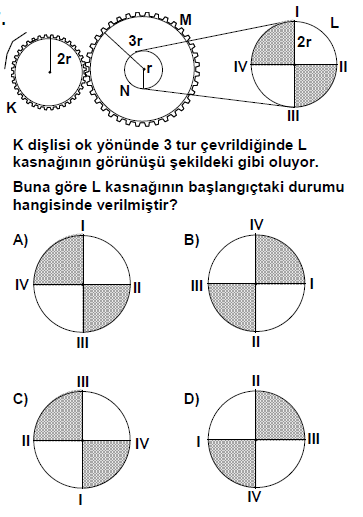 2002 DPY 7
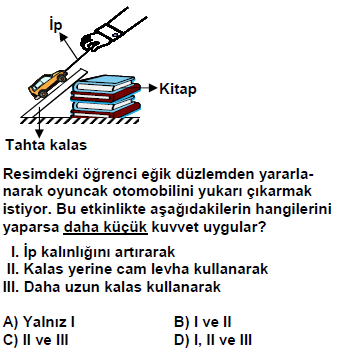 2003 DPY 7
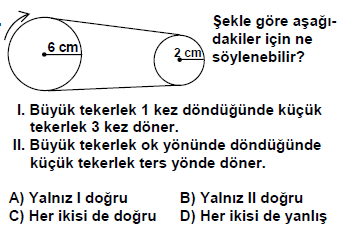 2003 DPY 7
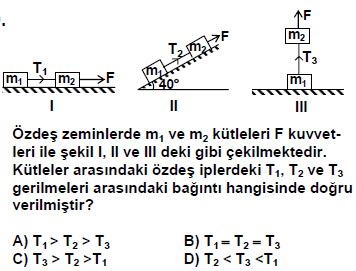 2004 DPY 7
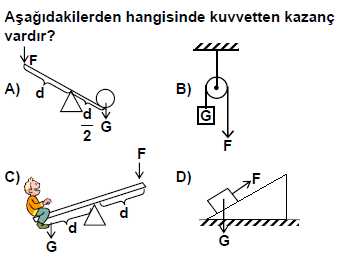 2004 DPY 7
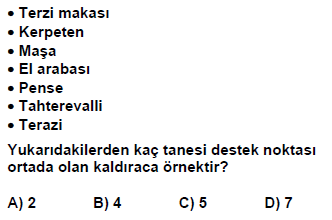 2004 DPY 7
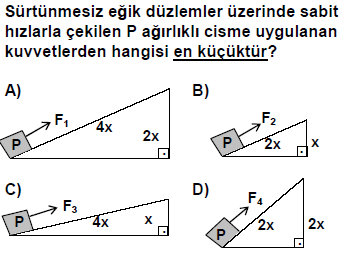 2005 DPY 7
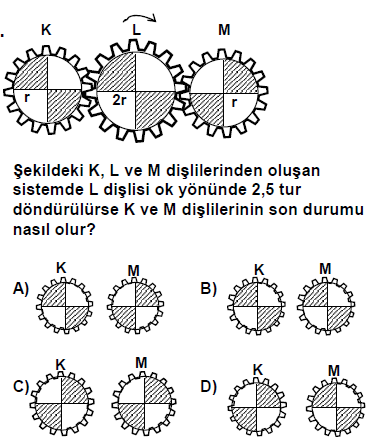 2005 DPY 7
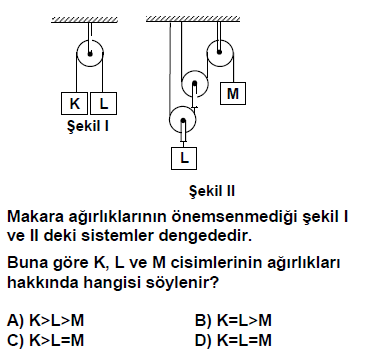 2006 DPY 7
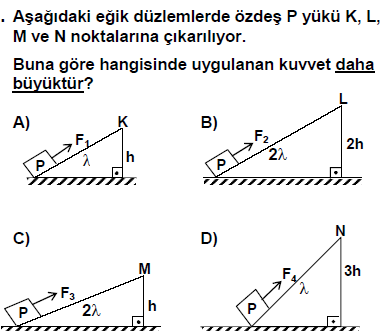 2006 DPY 7
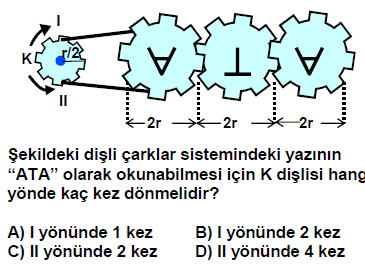 2006 DPY 7
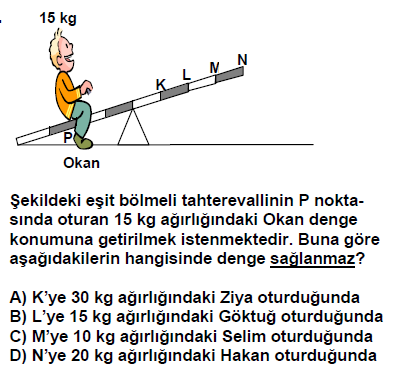 2006 DPY 7
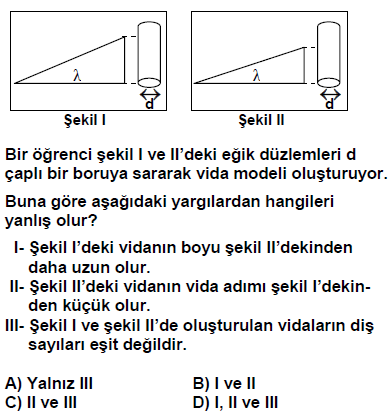 2006 DPY 7
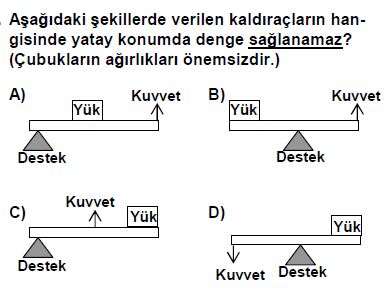 2007 DPY 7
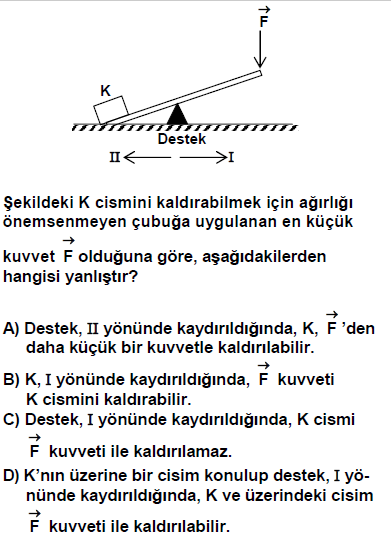 2007 DPY 7
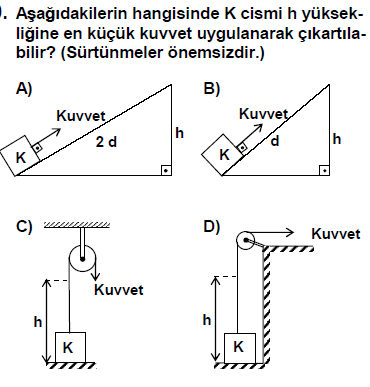 2007 DPY 7
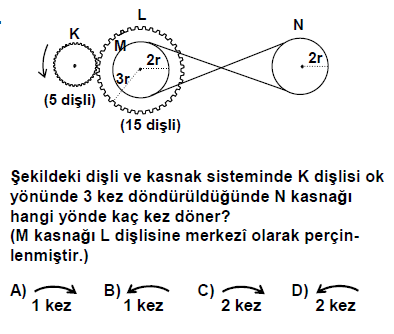 2007 DPY 7
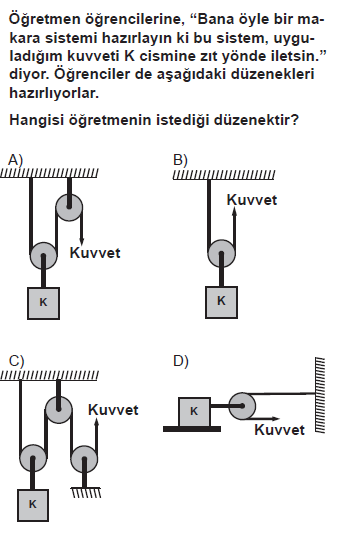 2009 SBS 7
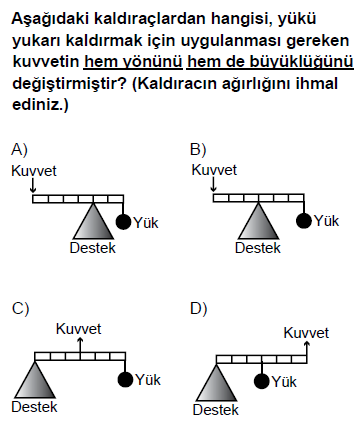 2012 PYBS 7
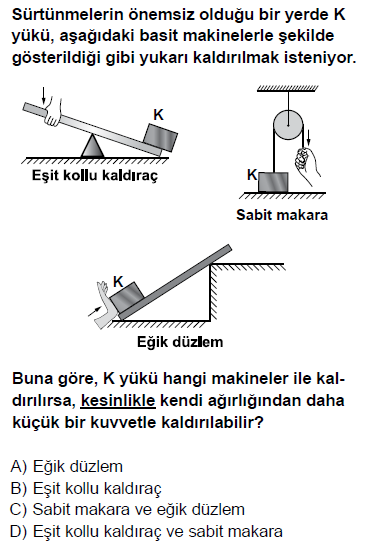 2013 PYBS 7
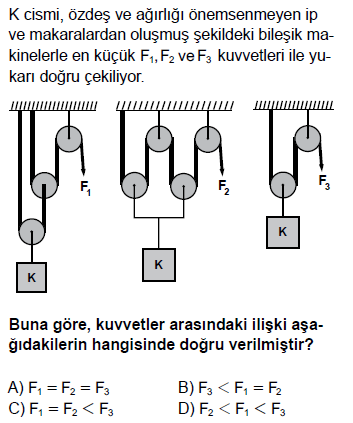 2015 PYBS 7
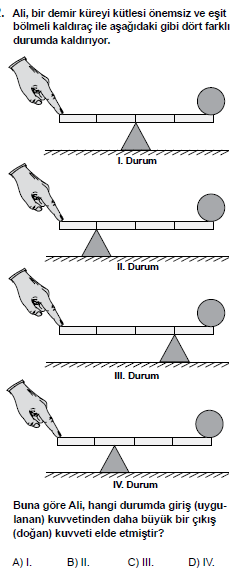 2014 PYBS 7
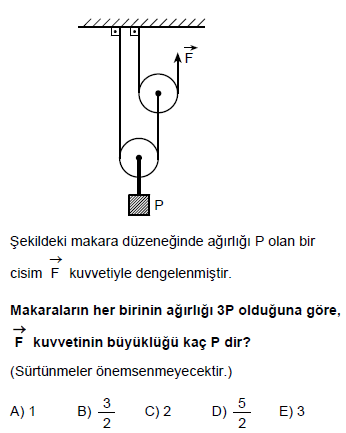 2006 ALS
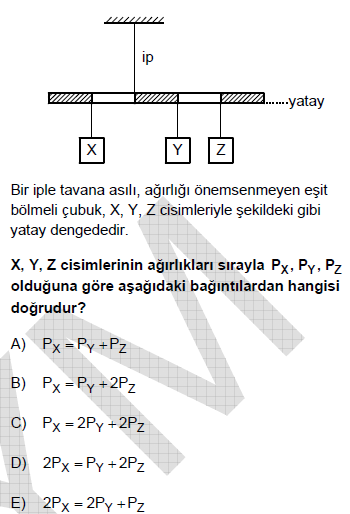 2007 ALS
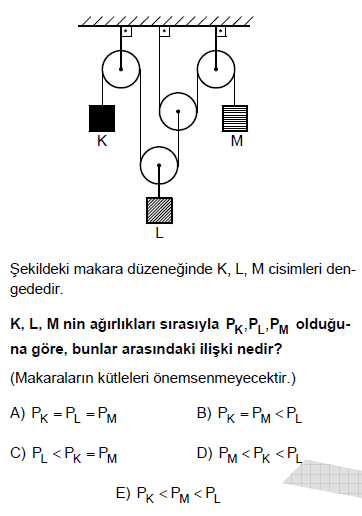 2007 ALS
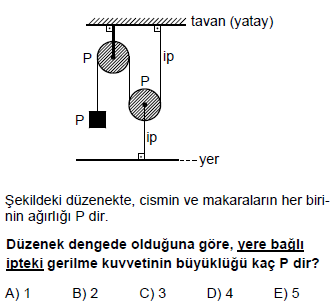 2009 ALS
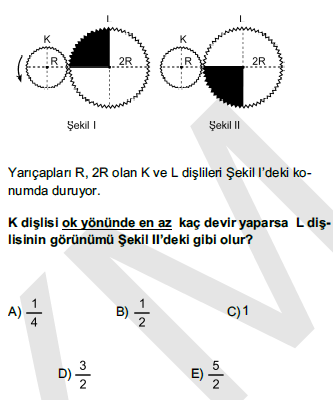 2011 ALS
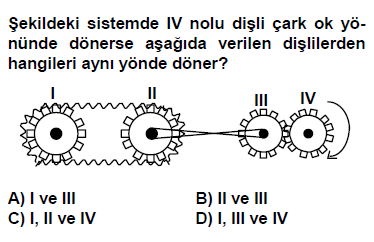 1998 OKS
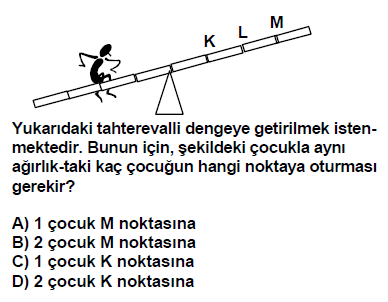 1999 OKS
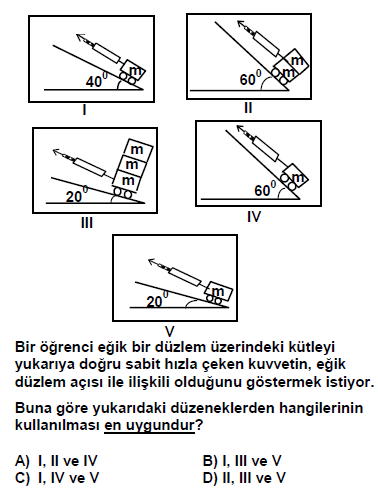 2000 OKS
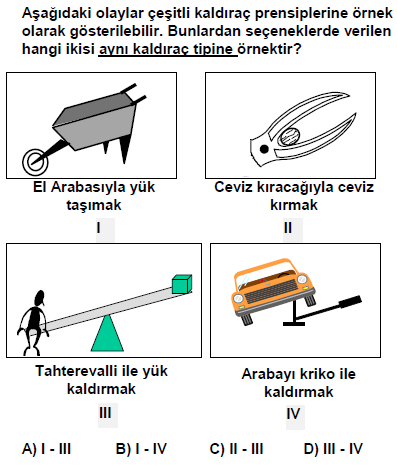 2000 OKS
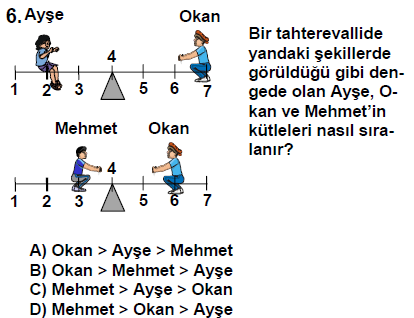 2001 OKS
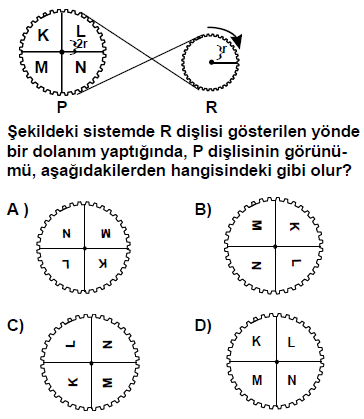 2001 OKS
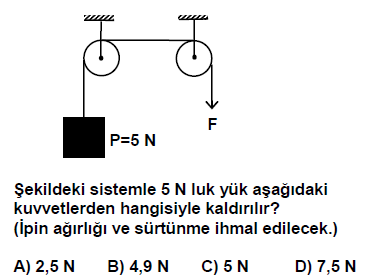 2000 DPY
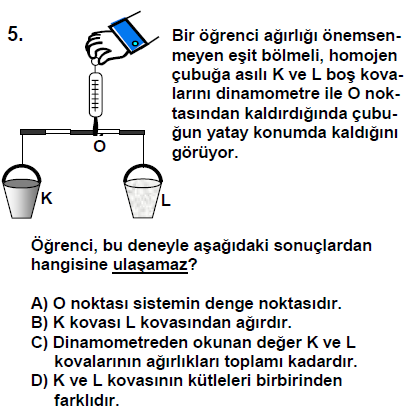 2003 DPY
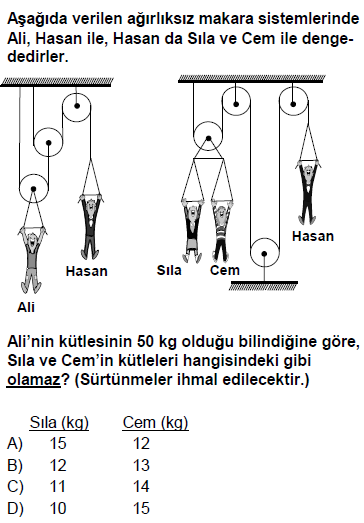 2008 DPY
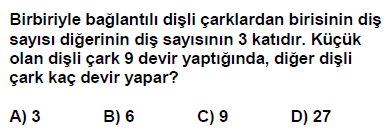 2000 DPY
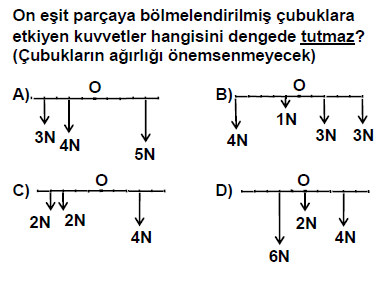 2001 DPY
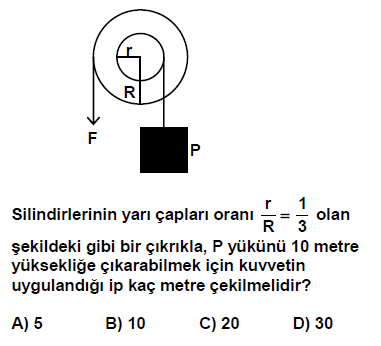 2001 DPY